Lecture Four
Linear Algebra
Simultaneous linear equations
The set of equations with unknowns
 x1, x2, x3, …, xn   is called a system of m-simultaneous linear equations in (n) unknowns.



and can be written in matrix form as:
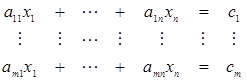 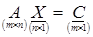 And    if   C ≠ 0   ;    then the system is called: "non-homogeneous", There are (n-r+1) linearly independent solutions. For non-homogeneous system and  (An×n) is square and non-singular, i.e.,         there is unique solution of the system as:                  
That means, matrix A has full rank i.e., rank(A)=n.
Homogeneous System of Equations
If  C = 0   ;  then  the system is called: "homogeneous", and always there is consistent non-trivial solution. Iff  rank(A)<n , there are (n-r) linearly independent solutions. So, the solution of the system                           
by using Generalized Inverse.
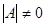 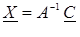 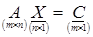 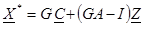 Orthogonal Matrix
An orthogonal matrix A is a square matrix whose rows are a set of orthogonal vectors. Hence,  
 A'  is   orthogonal too.

Quadratic Form
Quadratic form can be represented as: 
To maximizing / (minimizing) some function f(x) subjected a constrain: g(x) = c  on values of x and for more general method is that of "Lagrange Multiplier".
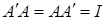 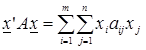 Types of Quadratic Forms (Q.F.)
Quadratic forms can be classified according to the nature of the characteristic roots λi of matrix of the quadratic form itself. 

Positive Definite Quadratic Form
A real symmetric square matrix An×n is positive definite if the quadratic function represented with A is always positive, except for x = 0. That is:   x'Ax >  0 ,

Consequently, matrix A has only positive non-zero characteristic  values (λi > 0), i=1,2,3,…,n and this matrix A will be full rank i.e., rank(A)=(n). Furthermore, all principal minors are non-zero positive.
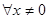 Semi-Positive Definite Quadratic Form
A real symmetric square matrix An×n is Semi-positive definite if the quadratic function represented with A is sometimes positive, except for x = 0. That is: x'Ax ≥  0, 


Consequently, matrix A has non-negative characteristic values (λi ≥ 0), i=1,2,3,…,n and this matrix A will be less full rank i.e., rank(A)<(n).
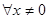 Negative Definite Quadratic Form
A real symmetric square matrix An×n is negative definite if the quadratic function represented with A is always negative, except for x = 0. That is: x'Ax <  0, 
Consequently, matrix A has only negative characteristic  values (λi < 0), i=1,2,3,…,n.


Indefinite Quadratic Form
Quadratic form is said to be indefinite if there is a real symmetric square matrix An×n, if  all of the characteristic roots λi are represented by mixture values of positive, negative or zero.
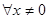